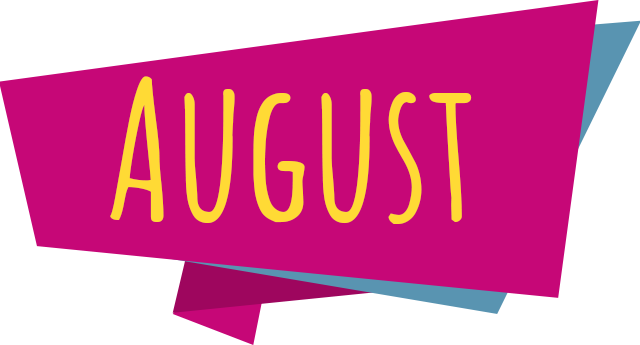 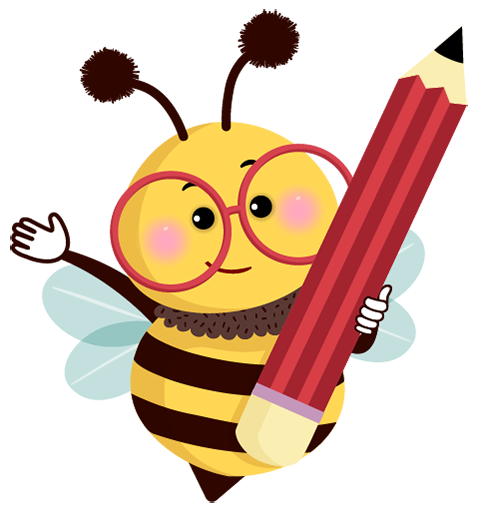 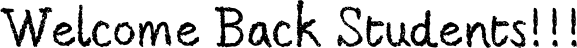 MONDAY
TUESDAY
WEDNESDAY
THURSDAY
FRIDAY
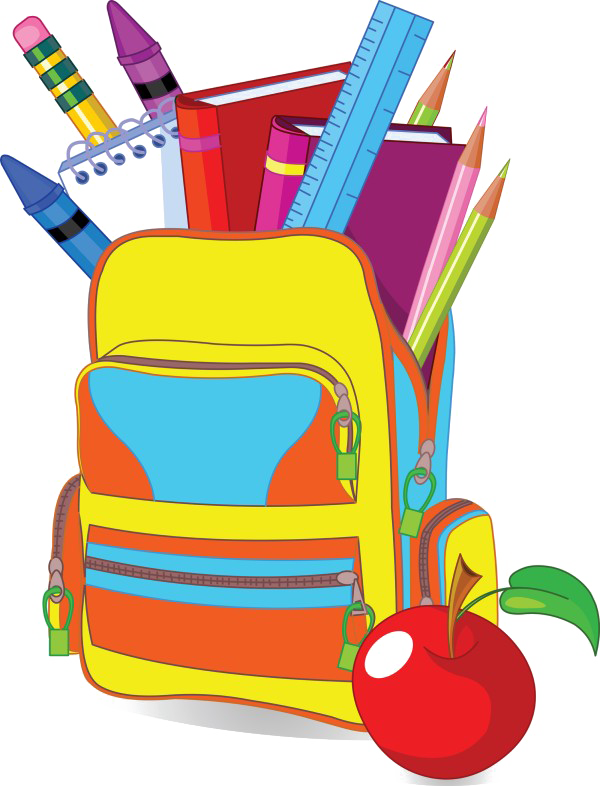 11
14
15
16
17
18
21
22
23
24
25
29
30
28
31